โครงสร้างกระทรวงการอุดมศึกษา วิทยาศาสตร์ วิจัยและนวัตกรรม
กระทรวงการอุดมศึกษา วิทยาศาสตร์ วิจัยและนวัตกรรม
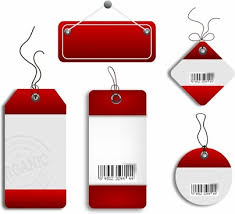 102
หน่วยงาน
ส่วนราชการ
สำนักงานรัฐมนตรี (สร.)
สำนักงานการวิจัยแห่งชาติ (วช.)
สำนักงานปลัดกระทรวง(สป.)
องค์การมหาชน (PO)
(ตาม พรฎ.)
หน่วยงานในกำกับ
(องค์การมหาชน ตาม พ.ร.บ. เฉพาะ (PA))
สำนักงานปรมาณูเพื่อสันติ
(ปส.)
กรมวิทยาศาสตร์บริการ
(วศ.)
สำนักงานพัฒนาเทคโนโลยีอวกาศและภูมิสารสนเทศ (สทอภ.)
สถาบันเทคโนโลยีนิวเคลียร์แห่งชาติ (สทน.)
สถาบันวิจัยดาราศาสตร์แห่งชาติ (สดร.)
สถาบันวิจัยแสงซินโครตรอน (สซ.)
สถาบันสารสนเทศทรัพยากรน้ำ (สสน.)
สำนักงานนวัตกรรมแห่งชาติ (สนช.)
ศูนย์ความเป็นเลิศด้านชีววิทยาศาสตร์ (ศลช.)
สำนักงานสภานโยบายการอุดมศึกษา วิทยาศาสตร์ วิจัย และนวัตกรรมแห่งชาติ (สอวช.)
สถาบันอุดมศึกษาของรัฐ (ส่วนราชการ)
สำนักงานคณะกรรมการส่งเสริม
วิทยาศาสตร์ วิจัย และนวัตกรรม (สกสว.)
มหาวิทยาลัยรัฐ                             9 แห่ง
มหาวิทยาลัยราชภัฏ                      38 แห่ง
มหาวิทยาลัยเทคโนโลยีราชมงคล         9 แห่ง
สถาบันวิทยาลัยชุมชน	                   1 แห่ง(วิทยาลัยชุมชน 20 แห่งทั่วประเทศ)
สำนักงานพัฒนาวิทยาศาสตร์และเทคโนโลยีแห่งชาติ (สวทช.)
สถาบันมาตรวิทยาแห่งชาติ (มว.)
รัฐวิสาหกิจ
สถาบันอุดมศึกษาในกำกับของรัฐ
สถาบันวิจัยวิทยาศาสตร์และเทคโนโลยีแห่งประเทศไทย (วว.)
องค์การพิพิธภัณฑ์วิทยาศาสตร์แห่งชาติ (อพ.)
มหาวิทยาลัยในกำกับ 27 แห่ง
1
[Speaker Notes: SE (state enterprise)
PO (Public organization)PA (Public Autonomous)]
หน้าที่และอำนาจกระทรวงการอุดมศึกษา วิทยาศาสตร์ วิจัยและนวัตกรรม
หน้าที่และอำนาจ (ม.7 พ.ร.บ.ระเบียบบริหารฯ)
ส่งเสริม สนับสนุน และกำกับดูแลการอุดมศึกษา การวิจัย และการสร้างสรรค์นวัตกรรม
จัดให้มีระบบนิเวศและโครงสร้างพื้นฐานที่สำคัญเพื่อการพัฒนาการอุดมศึกษา วิทยาศาสตร์ วิจัย และนวัตกรรม
กระทรวงการอุดมศึกษา วิทยาศาสตร์ วิจัย และนวัตกรรม
สำนักงานรัฐมนตรี (สร.)
ราชการทางการเมือง
สำนักงานปลัดกระทรวง (สป.)
สำนักงานการวิจัยแห่งชาติ(วช.)
สถาบันอุดมศึกษาของรัฐ
(ส่วนราชการ)
มหาวิทยาลัยรัฐ                        9 แห่ง
มหาวิทยาลัยราชภัฏ                 38 แห่ง
มหาวิทยาลัยเทคโนโลยีราชมงคล    9 แห่ง
สถาบันวิทยาลัยชุมชน	  1 แห่ง(วิทยาลัยชุมชน 20 แห่งทั่วประเทศ)
หน้าที่และอำนาจ (ม.11 พ.ร.บ.ระเบียบบริหารฯ)
ราชการประจำทั่วไปของกระทรวง
ขับเคลื่อนการปฏิรูปการอุดมศึกษา วิทยาศาสตร์ วิจัยและนวัตกรรม
กำกับและเร่งรัดการปฏิบัติราชการของส่วนราชการในกระทรวง
งานเลขานุการ กกอ. กมอ. ก.พ.อ.
จัดทำข้อเสนอนโยบายและแผนด้านการอุดมศึกษา
จัดทำฐานข้อมูลการอุดมศึกษา วิเคราะห์และสังเคราะห์ข้อมูล
งานส่งเสริม ประสานงานด้านการอุดมศึกษา วิทยาศาสตร์ วิจัยและนวัตกรรม
หน้าที่และอำนาจ (ม.13 พ.ร.บ.ระเบียบบริหารฯ)
ให้ทุนวิจัยและนวัตกรรม 
ริเริ่ม ขับเคลื่อนและประสานการดำเนินงานโครงการวิจัยและนวัตกรรมที่สำคัญของประเทศ 
จัดทำมาตรฐานและจริยธรรมการวิจัย 
ส่งเสริมและถ่ายทอดความรู้เพื่อใช้ประโยชน์ 
ส่งเสริมและสนับสนุนการพัฒนาบุคลากรวิจัยและนวัตกรรม
ให้รางวัล ประกาศเกียรติคุณ
หน้าที่และอำนาจ (ม.15 พ.ร.บ.ระเบียบบริหารฯ)
ให้เป็นไปตามกฎหมายของแต่ละสถาบันอุดมศึกษา
ผลิตบัณฑิต
วิจัยและพัฒนา
บริการทางวิชาการ
ทำนุบำรุงศิลปวัฒนธรรม
-- ให้มีการประเมินประสิทธิภาพและผลการปฏิบัติราชการเมื่อครบ 3 ปี  --
กรมวิทยาศาสตร์บริการ
(วศ.)
สำนักงานปรมาณูเพื่อสันติ
(ปส.)
หน้าที่และอำนาจ (ม.12 พ.ร.บ.ระเบียบบริหารฯ)
ให้บริการทางวิทยาศาสตร์
กำกับ ดูแล ส่งเสริมวิจัยพัฒนาทางวิทยาศาสตร์และเทคโนโลยี
เป็นสถานปฏิบัติการกลางทางวิทยาศาสตร์และเทคโนโลยีของประเทศไทย
หน้าที่และอำนาจ (ม.14 พ.ร.บ.ระเบียบบริหารฯ)
เสนอแนะนโยบาย แนวทาง และแผนยุทธศาสตร์ด้านพลังงานนิวเคลียร์ในทางสันติ
กำกับให้เกิดความปลอดภัยแก่ผู้ใช้ ประชาชน และสิ่งแวดล้อม
2
-- ให้ตราพระราชกฤษฎีกาจัดตั้งสถาบันวิทยาศาสตร์บริการ ภายใน 3 ปี --
หน้าที่และอำนาจกระทรวงการอุดมศึกษา วิทยาศาสตร์ วิจัยและนวัตกรรม
หน้าที่และอำนาจ (ม.7 พ.ร.บ.ระเบียบบริหารฯ)
ส่งเสริม สนับสนุน และกำกับดูแลการอุดมศึกษา การวิจัย และการสร้างสรรค์นวัตกรรม
จัดให้มีระบบนิเวศและโครงสร้างพื้นฐานที่สำคัญเพื่อการพัฒนาการอุดมศึกษา วิทยาศาสตร์ วิจัย และนวัตกรรม
กระทรวงการอุดมศึกษา วิทยาศาสตร์ วิจัย และนวัตกรรม
สถาบันอุดมศึกษาในกำกับของรัฐ
หน่วยงานในกำกับ : องค์การมหาชน ตาม พ.ร.บ. เฉพาะ (PA)
องค์การมหาชน (PO)
มหาวิทยาลัยในกำกับ 27 แห่ง
สำนักงานพัฒนาเทคโนโลยีอวกาศและภูมิสารสนเทศ (สทอภ.)
- วิจัย พัฒนาเทคโนโลยีอวกาศและภูมิสารสนเทศ
- กำหนดมาตรฐานกลางด้านภูมิสารสนเทศ
สถาบันเทคโนโลยีนิวเคลียร์แห่งชาติ (สทน.)
- วิจัยเทคโนโลยีนิวเคลียร์และการประยุกต์ใช้
- ให้บริการเทคโนโลยีนิวเคลียร์และผลิตผลิตภัณฑ์ไอโซโทปรังสี
สถาบันวิจัยดาราศาสตร์แห่งชาติ (สดร.)
- วิจัยดาราศาสตร์และอวกาศ
- ให้บริการวิชาการ สื่อสารดาราศาสตร์
สถาบันวิจัยแสงซินโครตรอน (สซ.)
- วิจัยเกี่ยวกับแสงซินโครตรอน และการใช้ประโยชน์
สถาบันสารสนเทศทรัพยากรน้ำ (สสน.)
- วิจัยและพัฒนาเทคโนโลยี และนวัตกรรม ด้านสารสนเทศทรัพยากรน้ำ
- ถ่ายทอดผลการวิจัยและพัฒนาเพื่อให้ประชาชนนำไปใช้
สำนักงานนวัตกรรมแห่งชาติ (สนช.)
- ส่งเสริมการสร้างระบบนวัตกรรมแห่งชาติ และการใช้ประโยชน์โครงสร้างพื้นฐานทางนวัตกรรม
ศูนย์ความเป็นเลิศด้านชีววิทยาศาสตร์ (ศลช.)
- สนับสนุนและบ่มเพาะงานวิจัยและนวัตกรรมผลิตภัณฑ์และบริการด้านการแพทย์และสุขภาพ
- ผลักดันผลงานวิจัยจากให้นำไปใช้ได้จริงให้พร้อมสู่อุตสาหกรรมการแพทย์ครบวงจร
สำนักงานสภานโยบายการอุดมศึกษา วิทยาศาสตร์ วิจัย และนวัตกรรมแห่งชาติ (สอวช.)
ผลิตบัณฑิต
วิจัยและพัฒนา
บริการทางวิชาการ
ทำนุบำรุงศิลปวัฒนธรรม
หารายได้
ฝ่ายเลขานุการของสภานโยบายฯ
เสนอความเห็นต่อสภานโยบายฯ : นโยบาย ยุทธศาสตร์และแผน กรอบวงเงินงบประมาณประจำปีด้านการอุดมศึกษา และด้านการวิจัยและนวัตกรรม รวมทั้งระบบการจัดสรรและบริหารงบประมาณแบบบูรณาการ ตลอดจนการเร่งรัดและติดตามให้มีการปรับปรุงกฎหมาย
สำนักงานคณะกรรมการส่งเสริมวิทยาศาสตร์ วิจัย และนวัตกรรม (สกสว.)
ฝ่ายเลขานุการของ กสว. และคณะกรรมการพิจารณางบประมาณด้านการวิจัยและนวัตกรรม
จัดทำนโยบาย ยุทธศาสตร์ และแผนด้านการวิจัยฯ กรอบวงเงินงบประมาณด้านการวิจัยฯ หลักเกณฑ์คำขอและการจัดสรรงบประมาณวิจัย มาตรฐานการวิจัย ข้อกำหนด หรือแนวทางปฏิบัติเกี่ยวกับการวิจัยฯ จริยธรรมการวิจัยฯ หลักเกณฑ์การให้รางวัลผลงานวิจัยฯ เสนอต่อ กสว.
จัดทำฐานข้อมูลการวิจัยฯ
รัฐวิสาหกิจ
สถาบันวิจัยวิทยาศาสตร์และเทคโนโลยีแห่งประเทศไทย (วว.)
- วิจัยพัฒนาด้าน วทน.
- ถ่ายทอดเทคโนโลยี และนวัตกรรม สู่ภาคอุตสาหกรรมและวิสาหกิจชุมชน
องค์การพิพิธภัณฑ์วิทยาศาสตร์แห่งชาติ (อพ.)
- เป็นแหล่งเรียนรู้และช่องทางการเรียนรู้รูปแบบต่างๆ ด้านวิทยาศาสตร์ เทคโนโลยี และธรรมชาติวิทยา
สำนักงานพัฒนาวิทยาศาสตร์และเทคโนโลยีแห่งชาติ (สวทช.)
วิจัยและพัฒนาความสามารถด้านเทคโนโลยีพื้นฐาน / วิจัยและพัฒนาเฉพาะทาง
ให้บริการทางด้านเทคนิควิชาการด้วยเทคโนโลยีขั้นสูง
สถาบันมาตรวิทยาแห่งชาติ (มว.)
พัฒนามาตรฐานการวัดแห่งชาติ และวัสดุอ้างอิงให้เพียงพอต่อผู้ใช้งานภายในประเทศ
พัฒนาห้องปฏิบัติการวิเคราะห์ ทดสอบและสอบเทียบในประเทศ
3
โครงสร้างหน่วยงานในระบบ อววน.
กำกับนโยบาย
ฝ่ายเลขานุการฯ
จัดสรร งปม.
กำกับ ดูแลกิจการ กำกับมาตรฐาน
คณะรัฐมนตรี
สภานโยบายการอุดมศึกษา วิทยาศาสตร์ วิจัยและนวัตกรรมแห่งชาติ
1.
Policy Making
& Deployment
กระทรวงการอุดมศึกษา วิทยาศาสตร์ วิจัยและนวัตกรรม
กระทรวงอื่นๆ
นโยบาย
ยุทธศาสตร์ แผน
กรอบงบประมาณ
คณะกรรมการ
ข้อเสนอแนะ นโยบาย แผนด้านการอุดมศึกษา
สป.
สอวช.
ส่วนราชการ
กองทุนอุดมฯ
กกอ.
กสว.
องค์การมหาชน/หน่วยงานในกำกับ
สกสว.
แนวทางการพัฒนามาตรฐานและการประกันคุณภาพ
รัฐวิสาหกิจ
กมอ.
จัดสรร งปม. ตามแผนแต่ละด้าน (sector) ให้ funding Agency
กองทุน ววน.
เอกชน/ภาคส่วนอื่น
2.
Implementation
PMU
สวรส.(สธ.)
วช.
สวก. (กษ.)
สนช.
A(บพท.)
C(บพข.)
B(บพค.)
บริหารและจัดการทุน
จัดสรร งปม. ให้หน่วยงานในระบบ
กำกับ ดูแลกิจการ
กำกับมาตรฐาน
3.
สวทช.
วว.
สทอภ.
มว.
วศ.
Operation
ม.รัฐ 9 แห่ง
ม.เทคโนโลยีราชมงคล 9 แห่ง
สซ.
สทน.
สดร.
ปส.
อพ.
ทำวิจัย สร้างนวัตกรรม
โครงสร้างพื้นฐานด้านคุณภาพของประเทศ (NQI)
จัดการความรู้จากงานวิจัยนวัตกรรม และใช้ประโยชน์
ม.ราชภัฏ 38 แห่ง
สถาบันวิทยาลัยชุมชน 1 แห่ง
ม.ในกำกับ 27 แห่ง
สนช.
สสน.
ศลช.
สถาบันอุดมศึกษาในสังกัดกระทรวงอื่นๆ
ม.เอกชน 75 แห่ง
เอกชน
ชุมชน
หน่วยงานในระบบ NQI
กระทรวงอื่นๆ
4
หน้าที่และอำนาจสภานโยบายฯ และคณะกรรมการระดับกระทรวง 3 คณะ
สภานโยบายการอุดมศึกษา วิทยาศาสตร์ วิจัยและนวัตกรรมแห่งชาติ
องค์ประกอบ
ประธานสภา : นายกรัฐมนตรี
รองประธาน : รองนายกรัฐมนตรีที่ได้รับมอบหมาย
รัฐมนตรี : จำนวน 9 คน
กรรมการโดยตำแหน่ง : 4 คน
ผู้ทรงคุณวุฒิ : 9 คน และอีก 1 คน : รมต. แต่งตั้งจากหน่วยงานในระบบวิจัยและนวัตกรรม
กรรมการและเลขานุการ : ปลัดกระทรวง อว.
ผู้ช่วยเลขานุการ : ผู้อำนวยการ สอวช.
หน่วยงาน
สอวช.
หน้าที่และอำนาจ
เสนอนโยบาย ยุทธศาสตร์ และแผนด้านการอุดมศึกษาฯ และแผนด้านวิทยาศาสตร์ การวิจัยฯ ต่อ ครม.
พิจารณาให้ความเห็นชอบกรอบวงเงินงบประมาณประจำปีด้านการอุดมศึกษาในความรับผิดชอบของกระทรวง และงบฯ ด้านการวิจัยฯ ของประเทศ เสนอระบบการจัดสรรและบริหารงบประมาณแบบบูรณาการ ต่อ ครม.
เสนอต่อ ครม. เพื่อให้มีการเร่งรัดและติดตามให้มีการปรับปรุงกฎหมายที่เกี่ยวข้องกับการอุดมศึกษา วิทยาศาสตร์ วิจัยและนวัตกรรม รวมถึง การกำหนดมาตรการและแรงจูงใจ
จัดให้มีการติดตามและประเมินผลการดำเนินการตามแผนด้านการอุดมศึกษา แผนด้านการวิจัยฯ
กำกับ เร่งรัด และติดตามให้มีการจัดทำฐานข้อมูลการอุดมศึกษา และฐานข้อมูลด้านการวิจัยฯ
คณะกรรมการการอุดมศึกษา
(กกอ.)
คณะกรรมการมาตรฐานการอุดมศึกษา
(กมอ.)
คณะกรรมการส่งเสริมวิทยาศาสตร์
วิจัย และนวัตกรรม (กสว.)
องค์ประกอบ
ประธาน กสว. : ครม. แต่งตั้งจากผู้ทรงฯ ตามข้อเสนอของสภา
กรรมการโดยตำแหน่ง 4 คน และผู้แทนหน่วยงานในระบบ วน. สังกัดและไม่ได้สังกัดกระทรวง หน่วยละ 1 คน กรรมการผู้ทรงคุณวุฒิไม่เกิน 4 คน
กรรมการและเลขานุการ : ผู้อำนวยการ สกสว.
ประธาน กมอ. : รมต. แต่งตั้ง ตามข้อเสนอของ กกอ.
ผู้ทรงคุณวุฒิตามข้อเสนอของ กกอ. ไม่เกิน 7 คน
กรรมการและเลขานุการ : รองปลัดกระทรวงที่ได้รับมอบหมาย
ประธาน กกอ. : ครม.แต่งตั้ง ตามข้อเสนอของ ทปอ. 3 แห่งและสมาคมเอกชน
กรรมการโดยตำแหน่ง 7 คน กรรมการจากผู้เคยเป็นนายกสภา 1 คน เคยเป็นอธิการบดี 1 คน และกรรมการผู้ทรงคุณวุฒิไม่เกิน 7 คน
กรรมการและเลขานุการ : รองปลัดกระทรวงที่ได้รับมอบหมาย
สป.อว.
หน่วยงาน
สกสว.
สป.อว.
ส่งเสริม สนับสนุน ติดตาม ตรวจสอบการจัดการศึกษาและการประกันคุณภาพการศึกษา รวมทั้งการประเมินผลการจัดการศึกษาระดับอุดมศึกษาของสถาบันอุดมศึกษาของรัฐและเอกชนที่อยู่ในสังกัดหรือในกำกับ
สาธารณชนทราบ
เสนอแนะ รมต. เพื่อนำเสนอต่อสภาให้กำหนดมาตรการทางการเงิน การคลัง และสิทธิประโยชน์อื่น เพื่อให้มีการพัฒนามาตรฐานการอุดมศึกษา
ให้คำแนะนำและสนับสนุนการพัฒนามาตรฐานการอุดมศึกษาของสถาบันอุดมศึกษาในสังกัด
เสนอแนะต่อสภาในการจัดทำนโยบาย ยุทธศาสตร์ และแผนด้านการวิจัยฯ
เสนอแนะกรอบวงเงินงบฯ ประจำปีด้านการวิจัยฯ ต่อสภา
ให้คำแนะนำในการพิจารณาคำของบประมาณของกองทุนส่งเสริมการวิจัยฯ แก่คณะกรรมการพิจารณางบประมาณด้านการวิจัยฯ
กำหนดหลักเกณฑ์เกี่ยวกับการจัดทำคำของบประมาณและการจัดสรรงบประมาณ
บริหารกองทุนส่งเสริมวิทยาศาสตร์ การวิจัยและนวัตกรรม
พิจารณาคำของบประมาณและจัดสรรงบประมาณให้แก่หน่วยงานในระบบวิจัย
กำหนดทิศทางและแนวทางการดำเนินงานของหน่วยงานในระบบวิจัยฯ
กำกับ เร่งรัด และติดตามให้มีการปรับปรุงและแก้ไขระบบหรือกลไกการบริหารจัดการงานวิจัยฯ
กำหนดมาตรฐานการวิจัย ข้อกำหนด หรือแนวทางปฏิบัติเกี่ยวกับการวิจัยฯ
หน้าที่และอำนาจ
กำหนดแผนปฏิบัติการการอุดมศึกษา แผนปฏิบัติการการพัฒนากำลังคนฯ
เสนอแนะและให้ความเห็นเชิงนโยบายต่อ รมต. ในเรื่องการจัดสรรเงินอุดหนุนให้แก่สถาบันอุดมศึกษาเอกชน
กำกับ เร่งรัด ติดตาม และจัดให้มีการประเมินผลการปฏิบัติตามแผนฯ ของสถาบันอุดมศึกษาของรัฐในสังกัด
เสนอแนะและให้ความเห็นต่อ รมต. ในการให้สภาสถาบันอุดมศึกษาของรัฐ
ในสังกัดและสถาบันอุดมศึกษาเอกชนดำเนินการตามหน้าที่และอำนาจ
เสนอแนะการพัฒนาวิทยาศาสตร์ เทคโนโลยี การวิจัยและนวัตกรรมแก่ กสว.
กำกับ เร่งรัด ติดตาม และให้คำแนะนำแก่สำนักงานคณะกรรมการการอุดมศึกษาในการจัดทำฐานข้อมูลการอุดมศึกษา
คณะกรรมการพิจารณางบประมาณ
ด้านวิทยาศาสตร์ วิจัยและนวัตกรรม
คณะกรรมการพิจารณางบประมาณ
ด้านการอุดมศึกษา
องค์ประกอบ
ประธานสภา : สภามีมติแต่งตั้ง
กรรมการ : ผู้แทน กกอ. ไม่เกิน 2 คน ผู้แทน สงป. ไม่เกิน 2 คน
กรรมการและเลขานุการ ปลัดกระทรวง อววน.
ประธานสภา : สภามีมติแต่งตั้ง
กรรมการ : ผู้แทน กสว. ไม่เกิน 2 คน ผู้แทน สงป. ไม่เกิน 2 คน
กรรมการและเลขานุการ ผู้อำนวยการ สกสว.
พิจารณาคำของบประมาณรายจ่ายประเภทงบลงทุนและงบเงินอุดหนุนในการผลิตกำลังคนระดับสูงเฉพาะทางตามความต้องการของประเทศประจำของสถาบันอุดมศึกษาทุกแห่งในความรับผิดชอบของกระทรวง ก่อนเสนอไปยัง สงป. เพื่อเสนอ ครม.
หน้าที่และอำนาจ
พิจารณาคำของบประมาณของกองทุนส่งเสริมวิทยาศาสตร์ วิจัยและนวัตกรรม ก่อนเสนอไปยังสำนักงบประมาณเพื่อเสนอคณะรัฐมนตรี ก่อนเสนอไปยัง สงป. เพื่อเสนอ ครม.
5
การบริหารราชการกระทรวงการอุดมศึกษา วิทยาศาสตร์ วิจัยและนวัตกรรม
รัฐมนตรี
ม.16 17 18 พ.ร.บ.ระเบียบบริหารฯ
รับผิดชอบการปฏิบัติราชการของกระทรวง
บังคับบัญชาข้าราชการ
กำหนดนโยบาย เป้าหมาย ผลสัมฤทธิ์ของงานในกระทรวง
ฯลฯ
ปลัดกระทรวง
ม.19 พ.ร.บ.ระเบียบบริหารฯ
ควบคุมราชการประจำในกระทรวง
บังคับบัญชาข้าราชการ
กำกับการทำงานส่วนราชการ
แปลงนโยบายเป็นแนวทางและแผนปฏิบัติราชการ
เร่งรัด ติดตาม ประเมินผลการปฏิบัติราชการ
คณะกรรมการบริหารหน่วยงาน
ผู้อำนวยการสำนักงาน-สถาบัน-ศูนย์-องค์การ / ผู้ว่าการสถาบัน
อธิบดี / เลขาธิการ / ผู้อำนวยการสำนักงาน
รองปลัดกระทรวง
ผู้ตรวจราชการกระทรวง
ผู้ทรงคุณวุฒิ
ผู้ช่วยปลัดกระทรวง
รองอธิบดี / รองเลขาธิการ / รองผู้อำนวยการ
รองผู้อำนวยการสำนักงาน-สถาบัน-ศูนย์-องค์การ / รองผู้ว่าการสถาบัน
ผู้ทรงคุณวุฒิ
เสนอแนะให้สภาสถาบันอุดมศึกษาดำเนินการตามหน้าที่และอำนาจ เพื่อให้บริหารจัดการอย่างมีธรรมาภิบาล
สภามหาวิทยาลัย
ผู้อำนวยการสำนัก/กอง/กลุ่ม/ศูนย์
ผู้อำนวยการ
สำนัก/กอง/กลุ่ม/ศูนย์
อธิการบดี
ส่วนราชการ
รองอธิการบดี
ผู้ช่วยอธิการบดี
หน่วยงานในกำกับ (PA)
องค์การมหาชน (PO)
รัฐวิสาหกิจ
คณบดี
6
สถาบันอุดมศึกษา